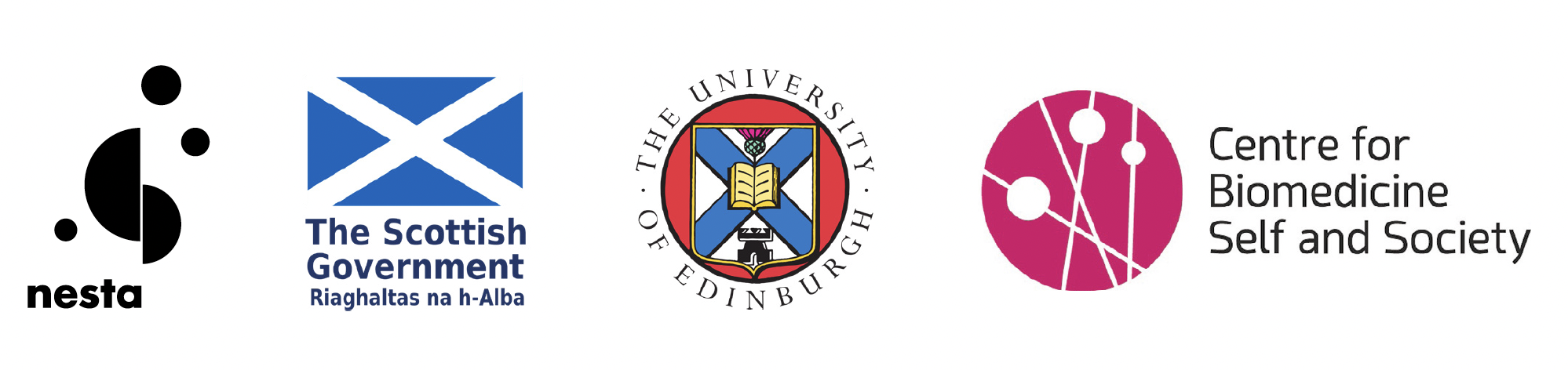 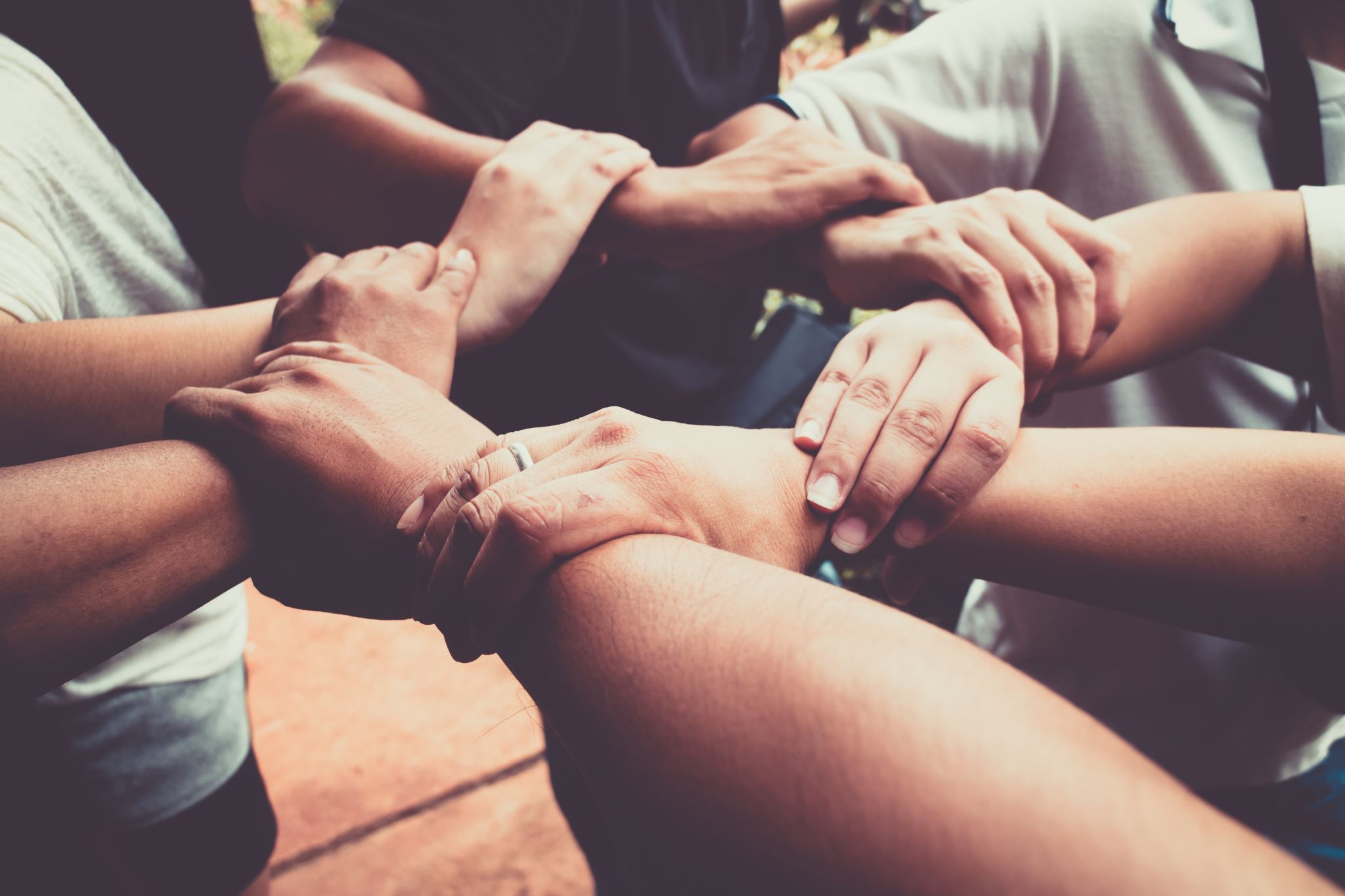 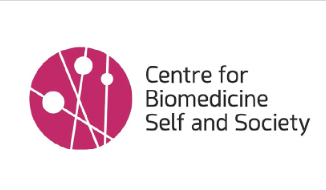 Participatory public engagement in digital health and care: moving beyond conventional engagement methods
Sonja Erikainen, Nicola Boydell, Nayha Sethi, & Ellen Stewart,     Centre for Biomedicine, Self and Society,                                       University of Edinburgh
Overview
Background and context
Our study 
Understanding participatory public engagement
Key things to consider before choosing and using participatory engagement methods
Participatory engagement methods: five families
Mini-publics methods
Public oversight and monitoring methods
E-democracy and crowdsourcing methods
Workshop and dialogue methods
Arts based and game play methods
Conclusions
Background and context
Scotland’s 2018 Digital Health and Care Strategy is grounded in a vision for every Scottish resident that:
“‘I have access to the digital information, tools and services I need to help maintain and improve my health and wellbeing. I expect my health and social care information to be captured electronically, integrated and shared securely to assist service staff and carers that need to see it… …and that digital technology and data will be used appropriately and innovatively:
to help plan and improve health and care services,
enable research and economic development,
and ultimately improve outcomes for everyone.”
Public engagement is a well-established dimension of the activities of governments and public sector organisations across the world
Scottish Government has significant existing commitments to develop and support public engagement, e.g…
The Open Government Partnership
Participation Framework
Scottish National Standards for Community Engagement
Aimed to…
Explore and inform innovative participatory approaches to public engagement that can be used by the Scottish Government to move beyond conventional engagement methods in the policy area of digital health and care.
What participatory methods can be used by the Scottish Government to engage with publics especially around digital health, and to reach wider and more diverse publics?
Our study
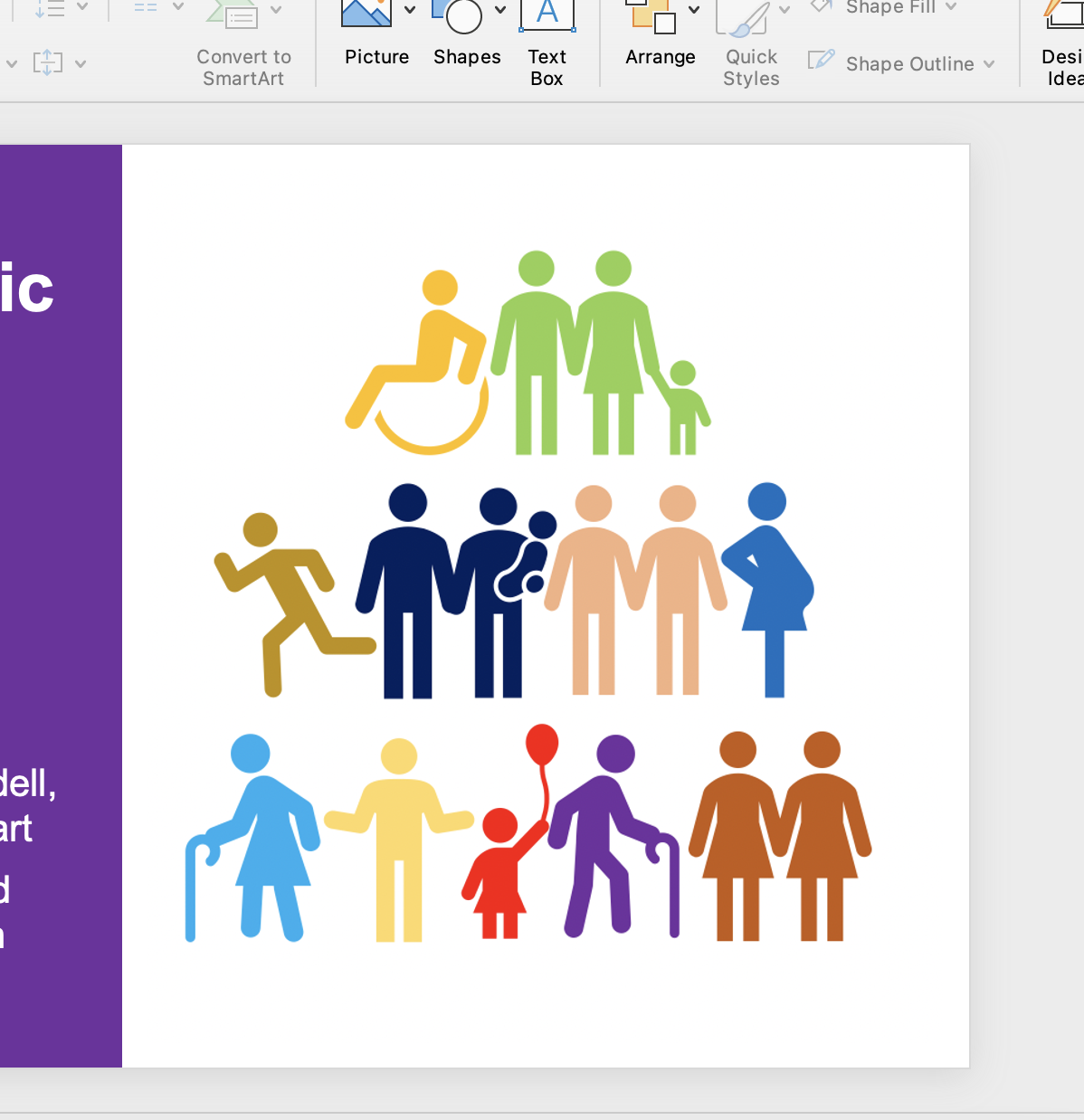 Our study
Rapid knowledge synthesis 
Scoping conversations with 14 engagement specialists and academic experts, to identify examples of good practice and innovation in participatory public engagement
Rapid literature review of academic and grey literature 
Evaluation of identified methods, through assessing…
what aims can the methods be used for, and have projects using the method achieved their aims?
what kind and level of participation do the methods enable?
how can people participate through the methods?
what influence or impact can the method have?
Our study
Key limitations
Scope restricted – included a limited number of sources due to restricted timeframe
should be seen as a scoping exercise, not as a comprehensive representation of the entire complex landscape of participatory public engagement
There is an abundance of knowledge, experience and expertise in participatory public engagement within and beyond Scotland...
…but consolidating learning is frequently hampered by lack of cross-sector working, and notions of ‘exceptionalism’.
perceptions that issues relating to health (including digital health and care) are different to other sectors, and therefore lessons from other sectors are not considered to be directly transferable.
Understanding participatory public engagement
The current landscape of participatory public engagement is rich but ‘cluttered’
While there is a wealth of knowledge to be harnessed, a key challenge lies in bringing this knowledge together in a usable way.
How can the wealth of existing knowledge be harnessed effectively to address governance issues and challenges around digital health and care?
Understanding participatory public engagement
What is “participatory”?
Malleable and ambiguous concept, used in many different ways 
To differentiate types and levels of participation, many have proposed typologies, e.g…
Arnstein’s (1969) ladder of participation
White’s (1996) typology of interests
We built on both Arnstein and White’s typologies, and generally included methods that ranked highly across both…
…and organised them into a framework adopted from Fung’s (2006) categories of participation, focusing on: aims used for, level of participation, manner of participation (how), influence or impact
Understanding participatory public engagement
What is “public”?
From singular uses of ‘the public,’ towards plural ‘publics’ 
publics are not a singular entity with a unified                                                   a unified perspective but a collection of diverse                                                 individuals and groups with different backgrounds and views
Full participation by all publics is usually impossible in practice
Cornwall (2008) – more feasible and realistic is to focus on optimum participation
balance between degree of participation and inclusion of the most appropriate participants in relation to the aims of each engagement activity
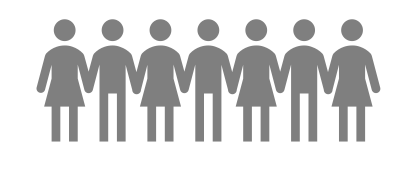 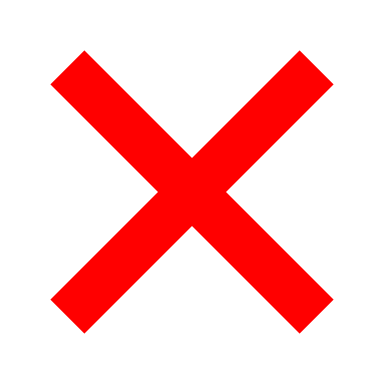 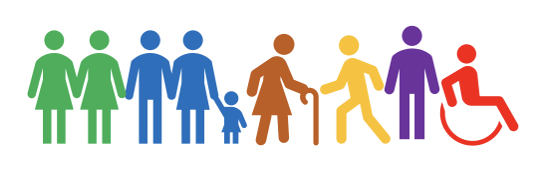 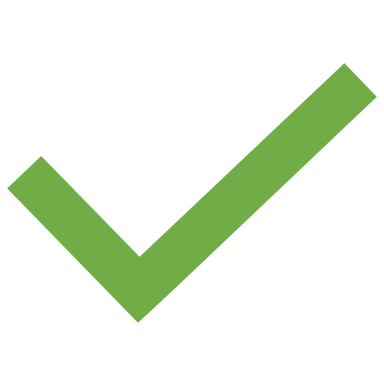 INITIAL QUESTIONS TO ANSWER…
Things to consider before choosing and using participatory engagement methods
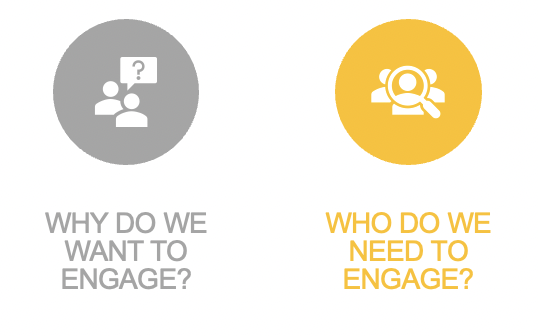 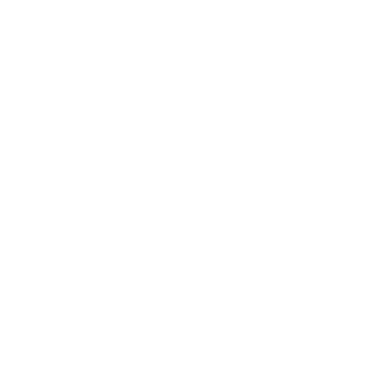 Things to consider before choosing and using participatory engagement methods
Extend to public engagement activities, constraining the extent to which people can participate, or preventing participation 
Barriers are specific to context, and highly variable – there is no singular way to overcome all of them 
Inclusive engagement is generally a multifaceted and multistage process, with several measures taken at the same time
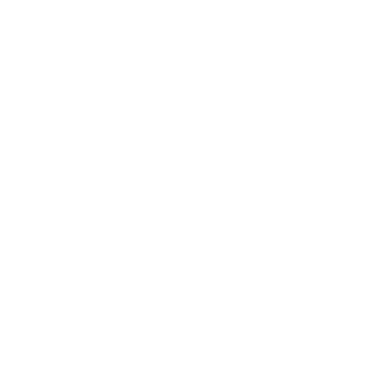 Barriers to participation
Most barriers are connected to social and structural inequalities within wider society…
…but also include issues such as lack of confidence, feeling that participation is futile, or previous experiences that may cause people to self-exclude.
Participatory public engagement methods: Five families
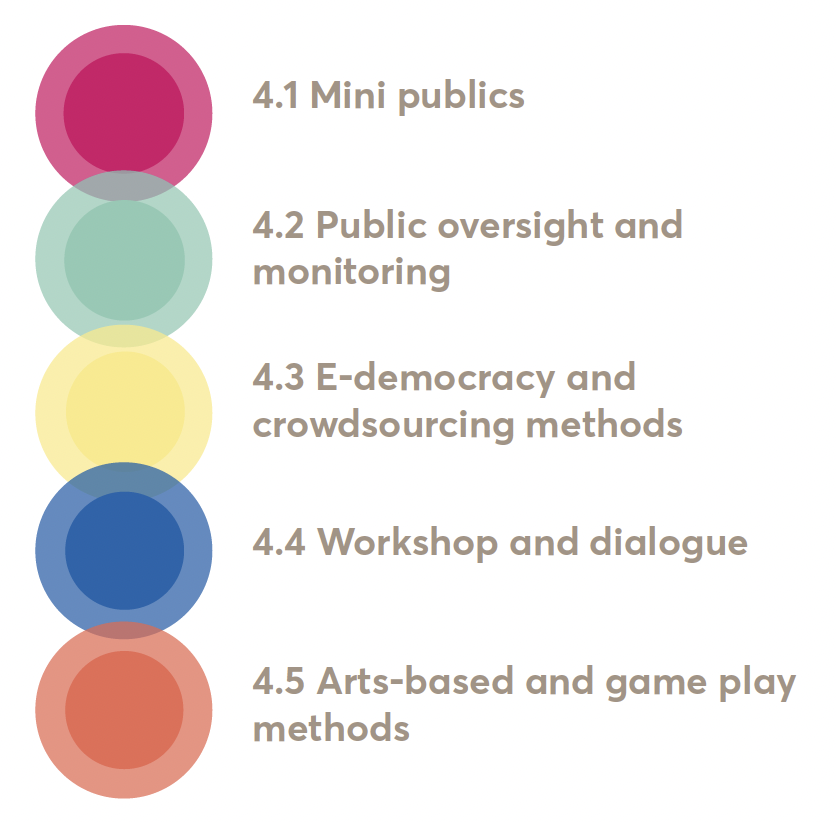 ‘Families’ 
= captures the idea of ‘family resemblance’; shared family characteristics, even while individual methods are unique
But… the different families are not mutually exclusive – families identify overarching differences and distinguishing features, but are overlapping, and individual methods can combine features across them.
Mini-publics example: Our Voice Citizen’s Jury on shared decision-making, Scotland
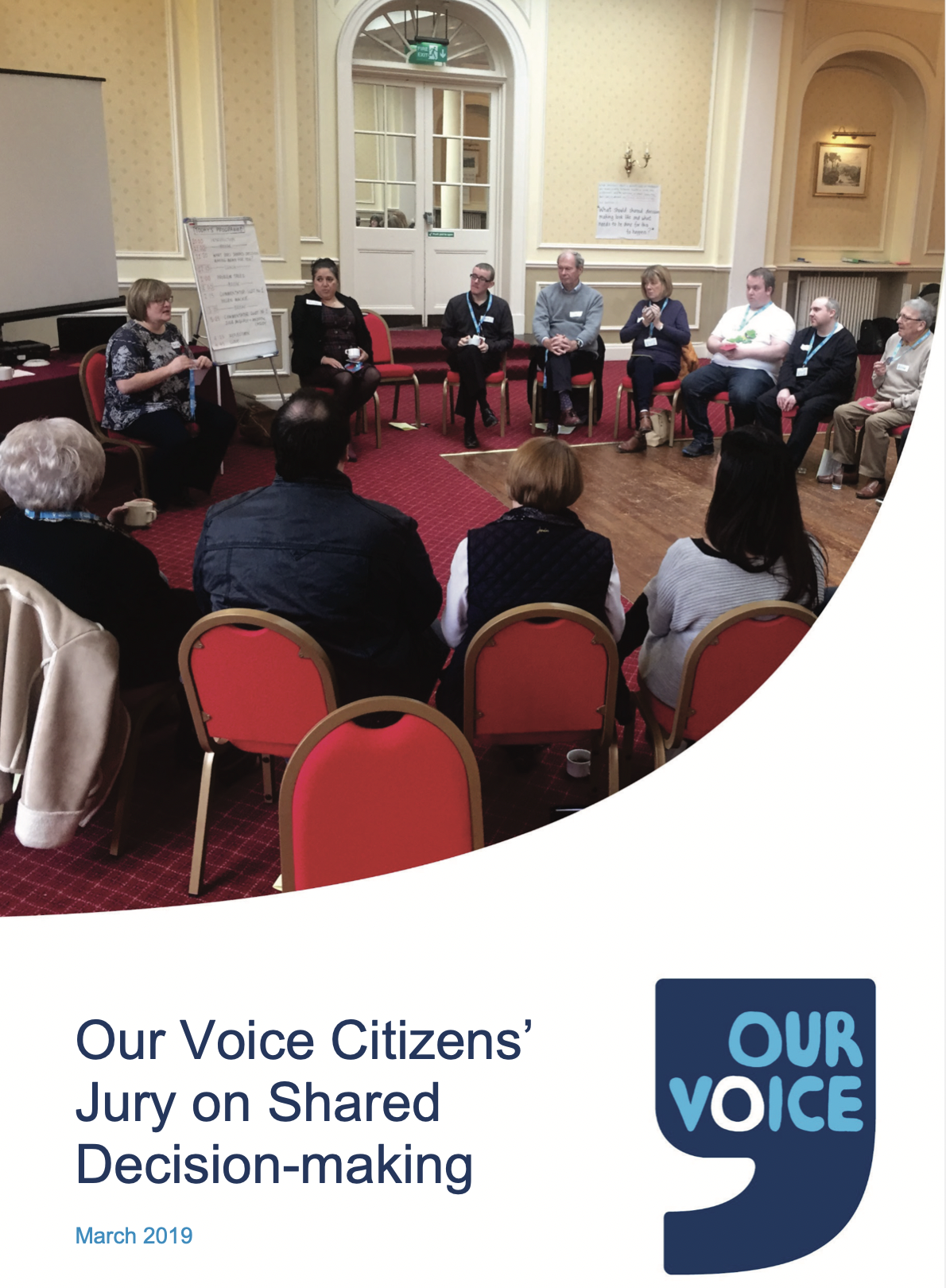 Key aim: deliberate and generate a set of collectively agreed recommendations on shared decision-making in health and social care
Citizen jury including 24 randomly selected participants 
Generated 13 recommendations presented to Chief Medical Officer and stakeholders, and the Scottish government committed to taking 12 of the recommendations forward
Public oversight and monitoring example: Black Sash Making All Voices Count Community-based monitoring, South Africa
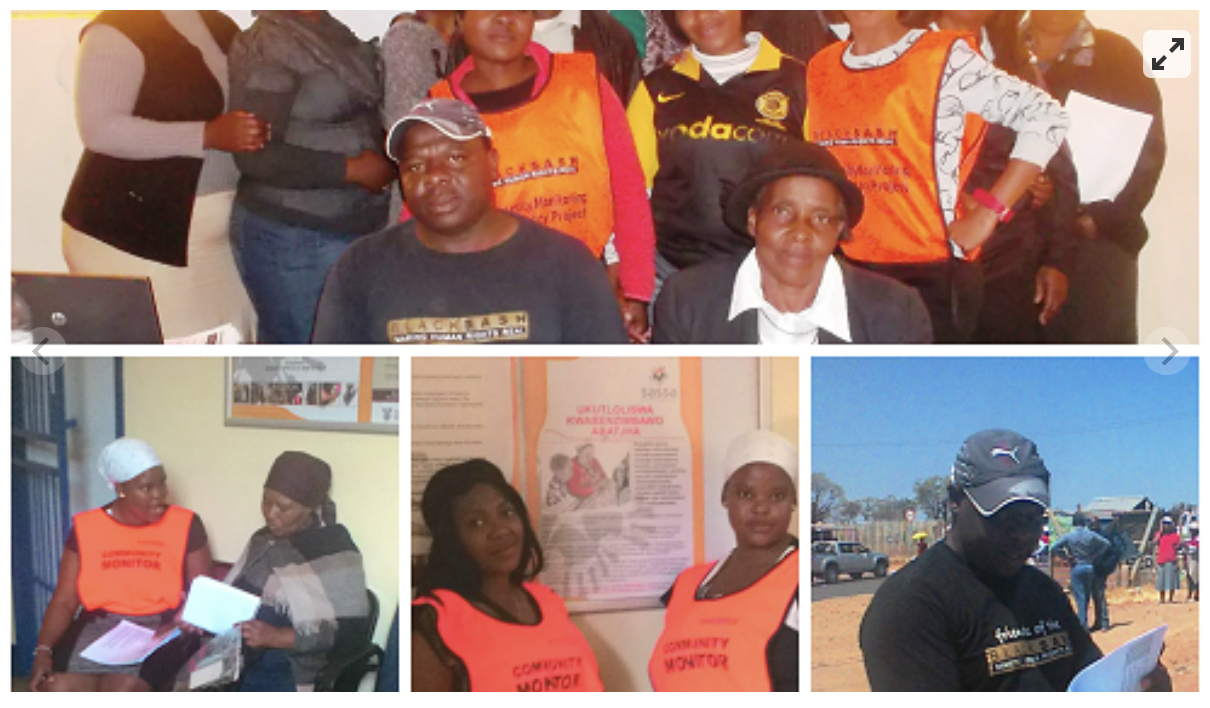 Key aims: give community-based organisations ownership and active participation in citizen-based monitoring of government services, and encourage citizens to appraise public services 
Black Sash seven stage community-based monitoring model where over 100 members of local communities acted as monitors, e.g. by undertaking surveys of people accessing service delivery sites 
Generated improvement action plans for monitored services and sites, in some cases improvement committees, and a large-scale advocacy campaign
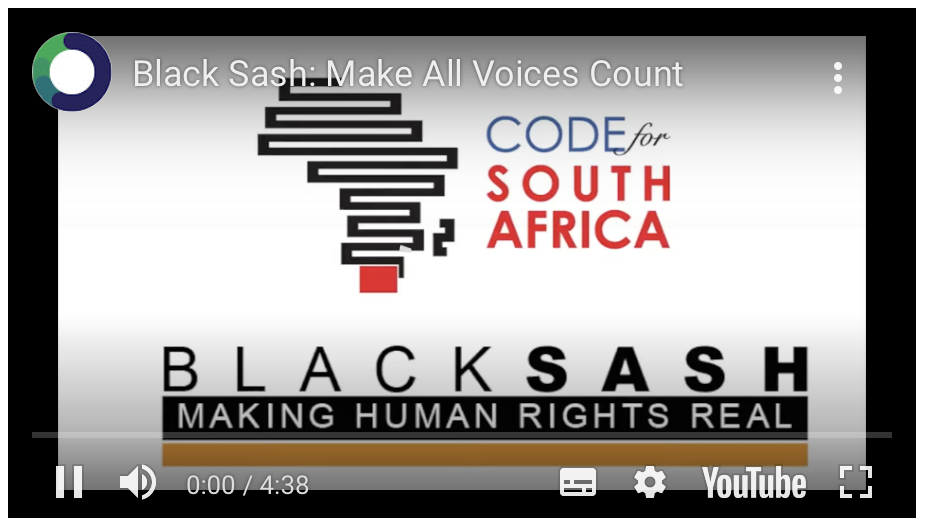 E-democracy and crowdsourcing example: Better Reykjavik, Iceland
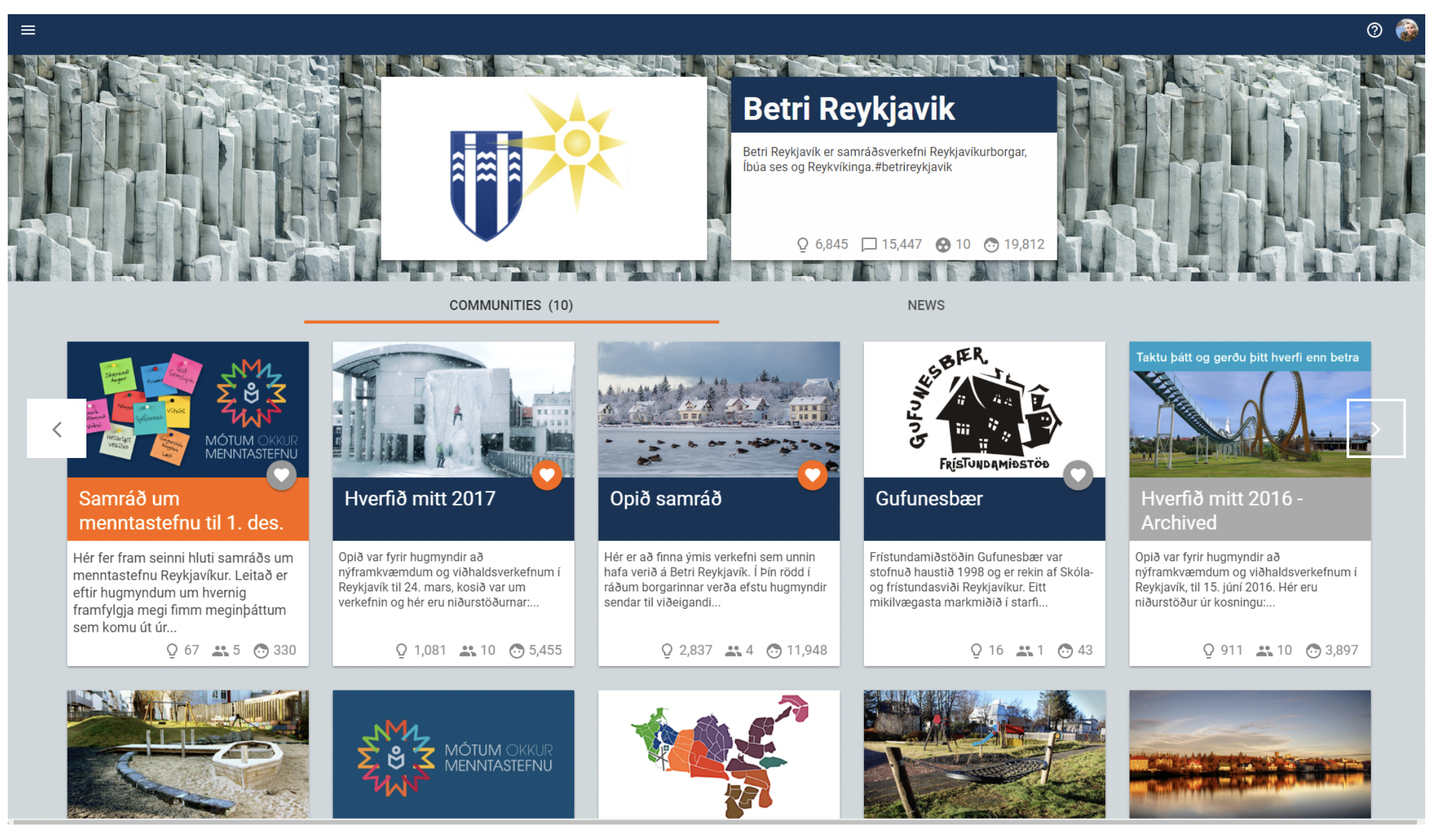 Key aims: crowdsource, debate, and                                                                   prioritise ideas for improving the city of                                                                    Reykjavik, directly from residents
Using the digital Your Priorities platform                                                                        for direct democratic participation – all                                                                    residents can post or vote on                                                                         improvement ideas
Generated high level engagement – approximately 10,000 ideas and 12,000 responses, and approximately 800 resident-initiated projects have been implemented since launch.
Workshop and dialogue example: Young Scot Technology Enabled Care Workshops, Scotland
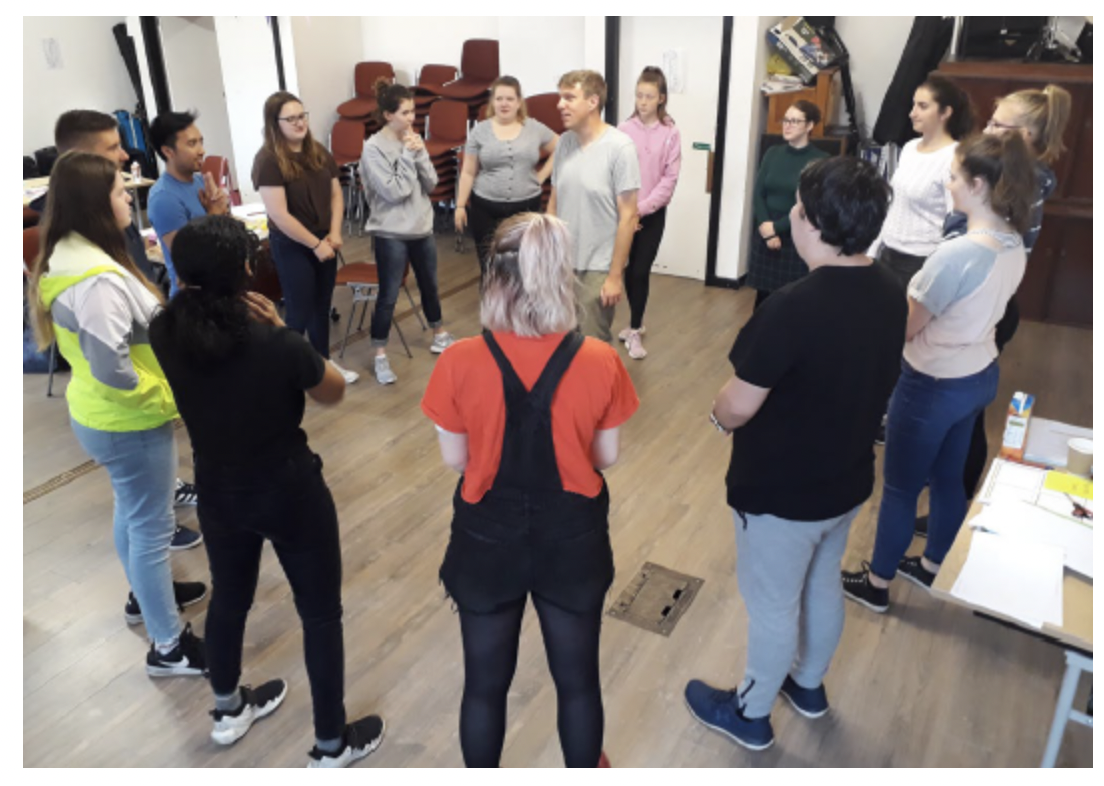 Key aims: to engage young people to consider how and why they use digital technologies, and how digital technologies could be used to improve their health and wellbeing
A series of four workshops with 36 young people total, to identify priorities, generate ideas, and synthesise and refine priorities and ideas
This was part of, and shaped and informed, a wider programme of youth engagement, including creation of the TECScot national Strategic Participation Panel of young people
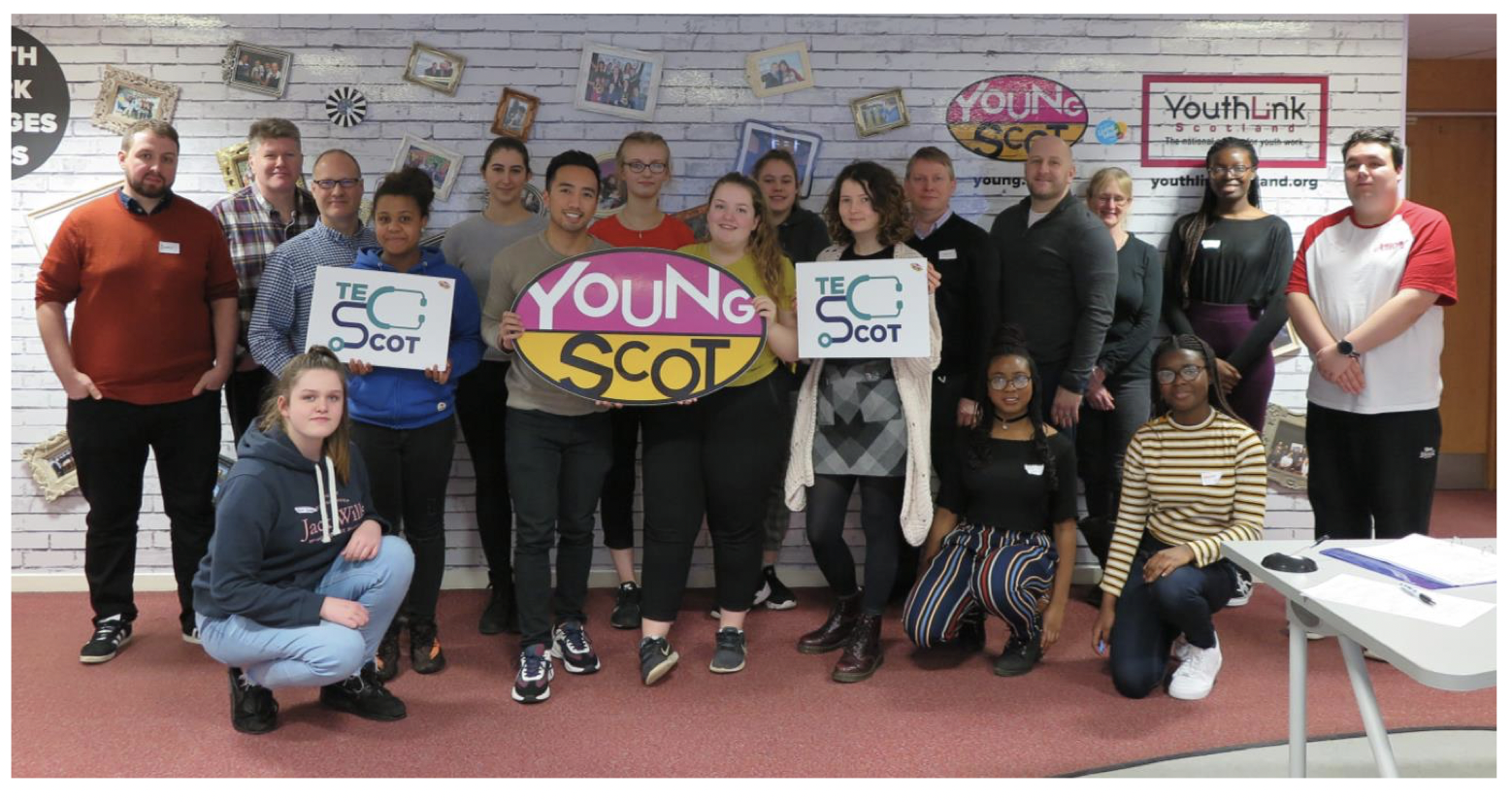 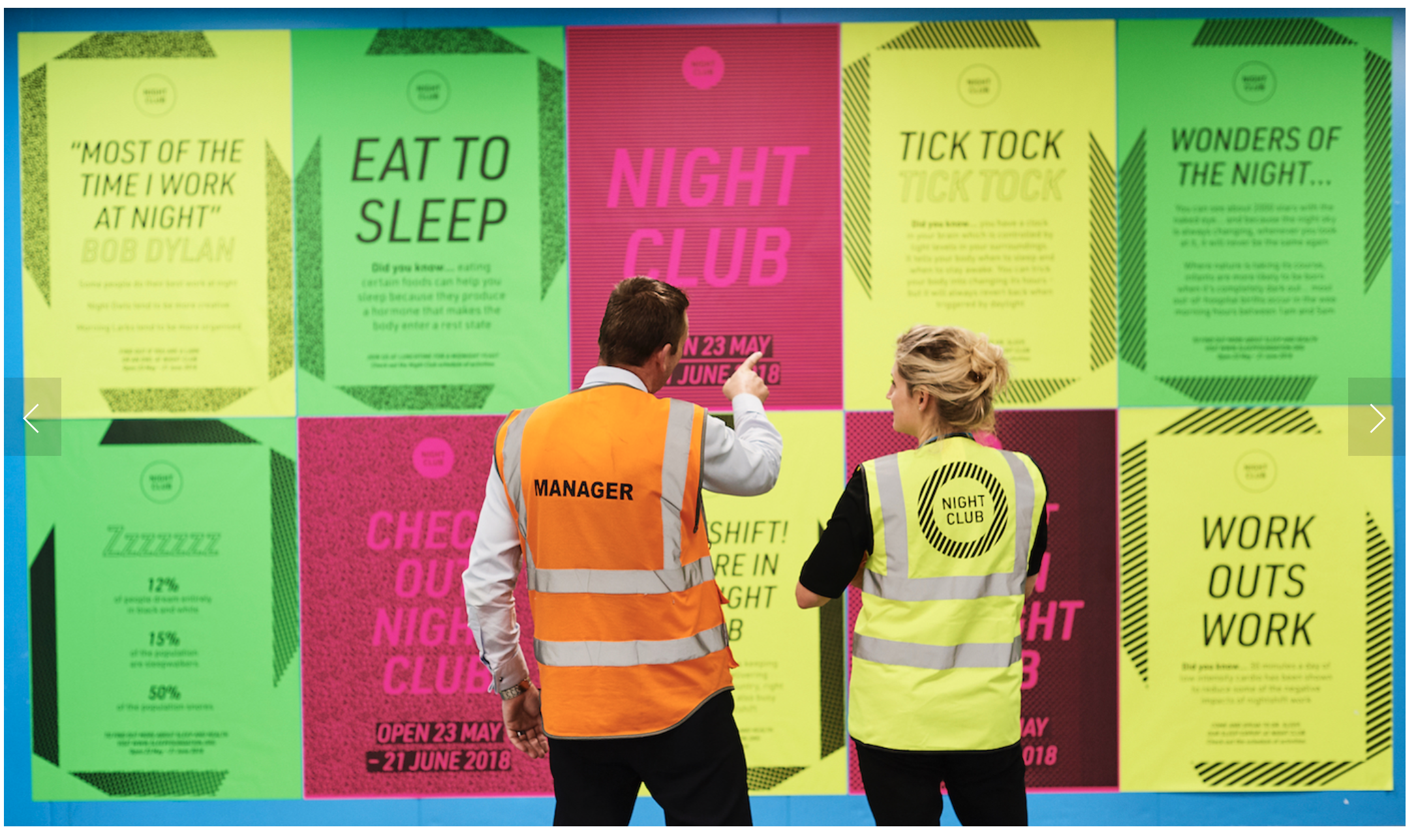 Arts based and game play methods example: The Liminal Space Night Club Installation and Engagement Programme, UK
Key aims: to improve night shift workers’ sleep health, increase knowledge and induce behaviour changes,  induce corporate partners to make systematic and structural changes to improve workers’ health
Approximately 3,250 workers engaged with interactive walk in installations at the workplace, and facilitated group and one-on-one discussions 
Participants’ sleep health knowledge increased and they made changes to their behaviours, and all corporate partners made some changes, some more substantially than others
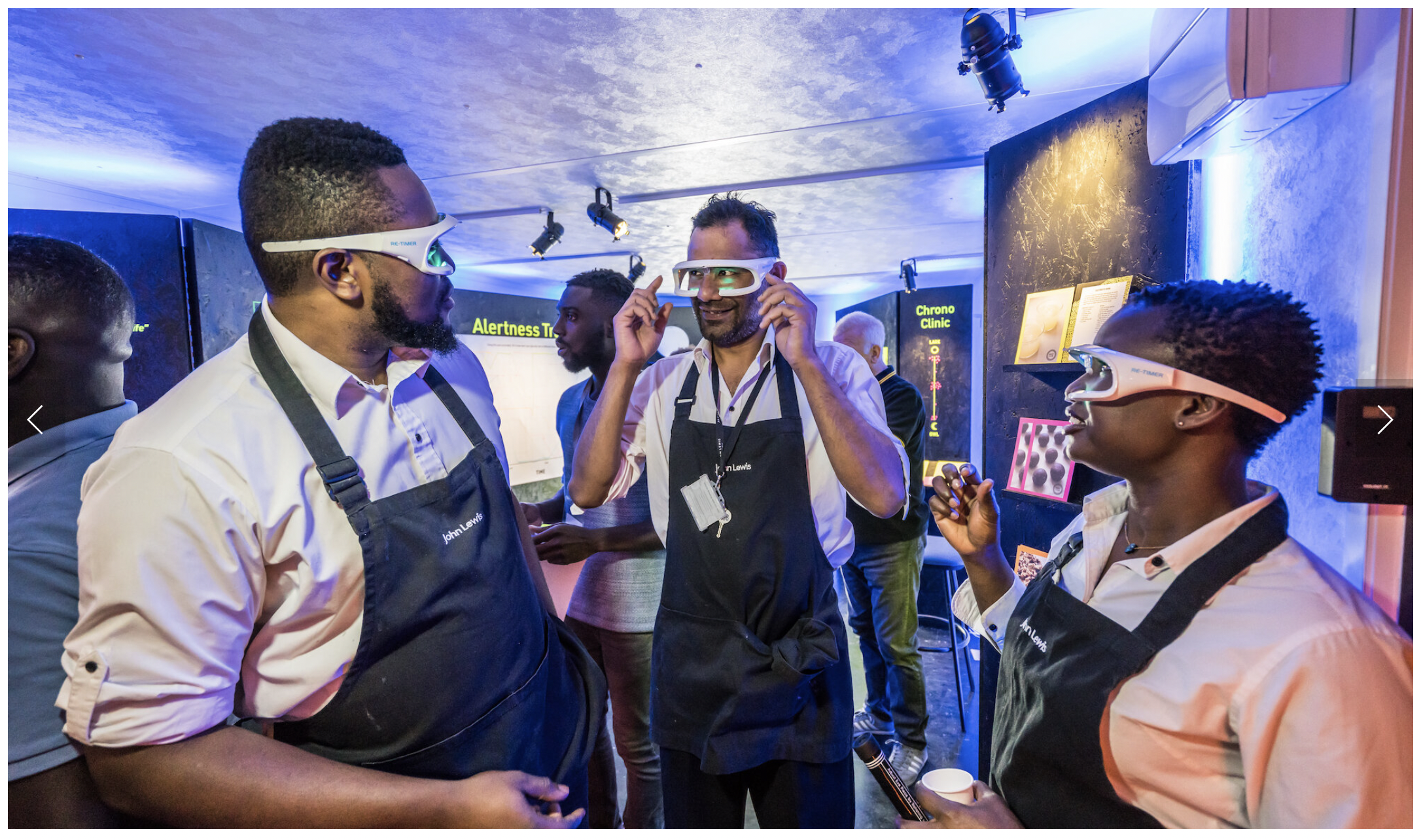 Conclusions
There is no singular example of ‘best practice’ in participatory public engagement
what successful activities look like varies and depends on numerous factors, like if and how the aims were achieved, how participants were selected and why, what the desired impact was and whether it was realised
Digital health and care may require some special considerations, but they are not necessarily exceptional – lessons from other sectors are and should be acknowledges as transferable 
Suitable methods depend on why engagement is undertaken, who it is undertaken by and with, what resources are available, and what the outcomes and impact are envisioned to be, which also need to be evaluated
Neither participatory public engagement, nor the identification of appropriate methods for engagement, should become box ticking exercises
Thank you!